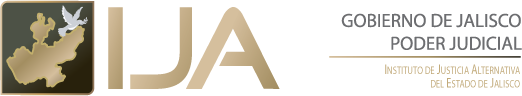 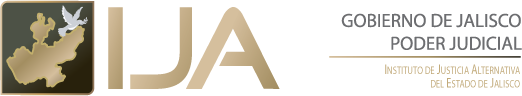 Estadísticas Básicas
Dirección de Métodos Alternativos para la Solución de Controversias

Cuarto trimestre 2019
Octubre-Diciembre
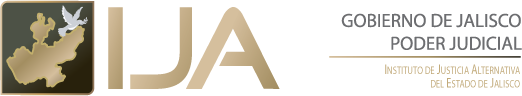 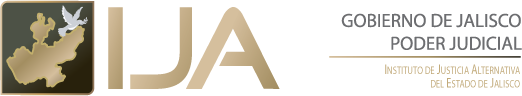 Expedientes abiertos en el área de atención de Métodos Alternativos para la Solución de Controversias
2
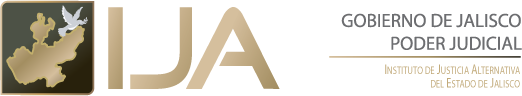 Expedientes abiertos en el área de atención de Métodos Alternativos para la Solución de Controversias según Materia – OCTUBRE 2019
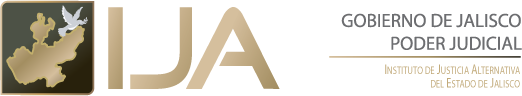 3
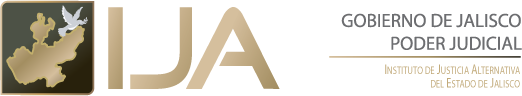 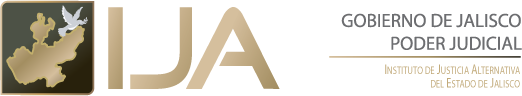 Expedientes abiertos en el área de atención de Métodos Alternativos para la Solución de Controversias según Materia – NOVIEMBRE 2019
4
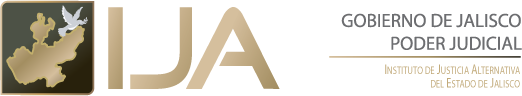 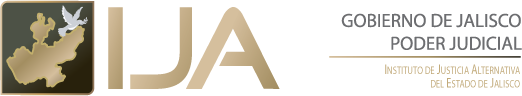 Expedientes abiertos en el área de atención de Métodos Alternativos para la Solución de Controversias según Materia – DICIEMBRE 2019
5
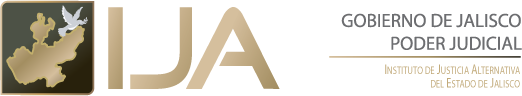 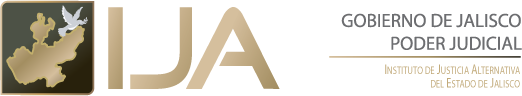 Convenios o acuerdos generados en el área de atención de Métodos Alternativos para la Solución de Controversias
6
Convenios o acuerdos generados en el área de atención de Métodos Alternativos para la Solución de Controversias según Materia – OCTUBRE 2019
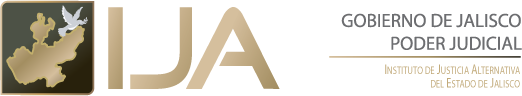 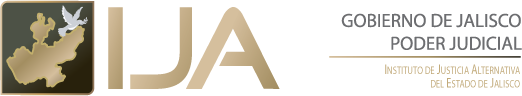 7
Convenios o acuerdos generados en el área de atención de Métodos Alternativos para la Solución de Controversias según Materia – NOVIEMBRE 2019
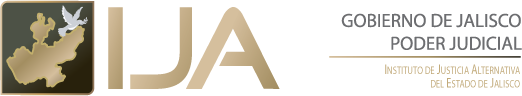 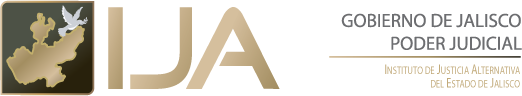 8
Convenios o acuerdos generados en el área de atención de Métodos Alternativos para la Solución de Controversias según Materia – DICIEMBRE 2019
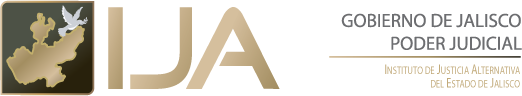 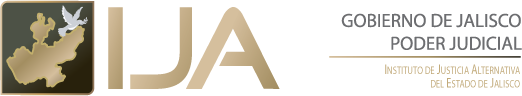 9
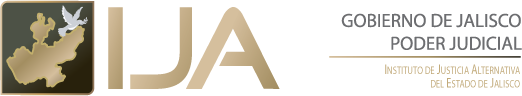 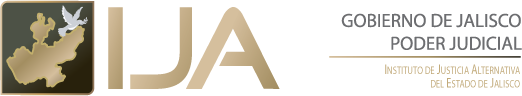 Asuntos ingresados en el área de Validación
10
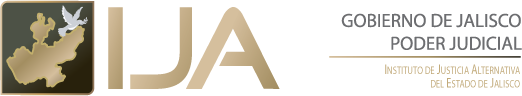 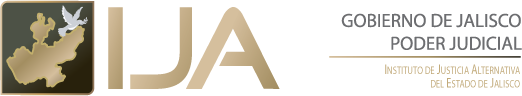 Asuntos ingresados en el área de Validación por materia
OCTUBRE 2019
11
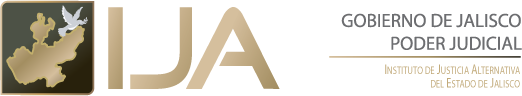 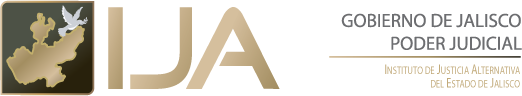 Asuntos ingresados en el área de Validación por materia
NOVIEMBRE 2019
12
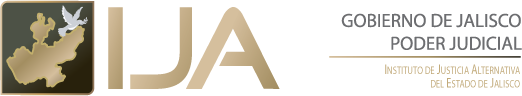 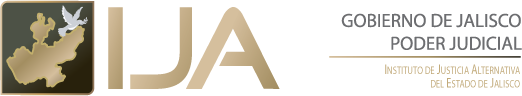 Asuntos ingresados en el área de Validación por materia
DICIEMBRE 2019
13
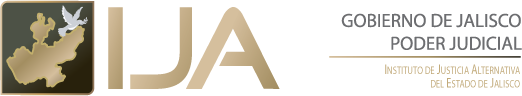 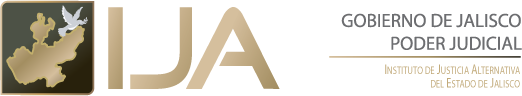 Asuntos sancionados por el área de Validación
por materia y mes
14